Isabelle CEVENES
Formatrice académique EANA ; référente OEPRE
Centre Académique pour la Scolarisationdes élèves allophones Nouvellement Arrivés 
et des enfants de familles itinérantes
et de Voyageurs
Académie de Toulouse
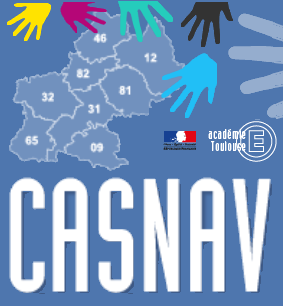 L’écosystème de formation, maillon de l’écosystème intégration: l’exemple de Midi-Pyrénées

Piloter
Former
Mutualiser
Innover
8 départements
43 ateliers
En journée quelques-uns en soirée
Formateurs issus ou non des UPE2A, personnels EN, rarement associations
Collaborations : parents d’associations, des associations de soutien à la parentalité, médiathèques et ludothèques, le CDI de l’établissement…
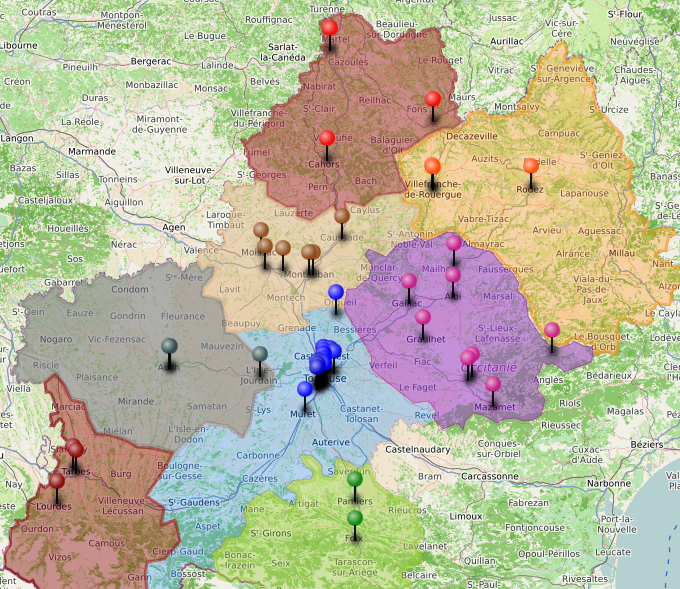 en journée majoritairement, quelques ateliers en fin de journée
La plupart des ateliers sont organisés avec un ou plusieurs formateur issus ou non des UPE2A, ou personnels de l’Education nationale, et rarement avec des associations.
Des collaborations avec les parents d’associations, des associations de soutien à la parentalité, médiathèques et ludothèques, le CDI de l’établissement…
3
PILOTER
Le parent, 
adulte au centre du dispositif
Un laboratoire des pratiques inclusives
Services de la préfecture / Services du RectoratChefs d’établissement, enseignants, équipes pédagogiques et éducatives.Associations, organismes impliqués dans les dispositifs d’intégration
COMMENT  Construire un écosystème DE FORMATION au niveau territorial
INNOVER
FORMER
Analyser les besoins, identifier les obstacles
MUTUALISER
Les intervenants et formateurs :
De la thématique de formation à la formation spécifique:
format à adapter à un public hétérogène
dans la durée avec des contenus évolutifs et des gestes professionnels spécifiques
Faire communauté. Homogénéiser  et mutualiser des organisations et pratiques pédagogiques afin d’assurer l’équité et l’efficience des formations.
Marché de ressources et de connaissances.
Mise en réseau.
Maillage du territoire dans le cadre spatio-temporel
FORMER
Faire un état des lieux des pratiques de terrain
Pointer :
Les leviers, les points d’appuis, les réussites
Les freins, les difficultés
Proposer des suggestions pédagogiques d’amélioration en tenant compte si possible de certaines des préconisations au niveau national (DGESCO 2019) et interacadémique (RPT 2019)
Travail en ateliers 
1) Comment personnaliser les parcours des apprenants, quelle gestion de l’hétérogénéité au sein du groupe ?
2) Quelles pratiques pédagogiques proposer y compris numériques ? 
3) Quels gestes professionnels privilégier lorsqu’on s’adresse à des apprenants adultes ?
4) Comment prendre en compte les langues des parents pour valoriser le plurilinguisme ?
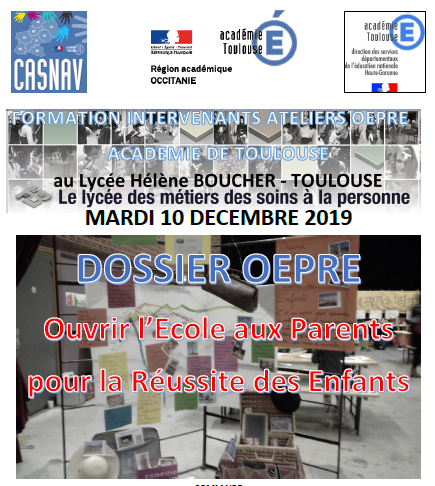 5
MUTUALISER
INNOVER
Objectif
Delphine Rigadeenseignante UPE2A et OEPRECollège BalzacAlbiPrésentation d’un projet alliant élèves UPE2A, classe ordinaire, enfants et parents OEPRE
synergie
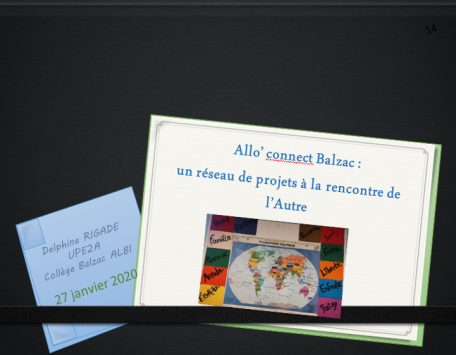 Un réseau de projets
Delphine RIGADE, UPE2A, Collège Balzac ALBI
UPE2A
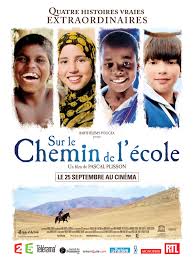 Documentaire (CO)
L’école dans son pays : padlet
PO
PE
Plurilinguisme : 
                poésie sur l’école
Ecole de secteur
Les locaux du collège
Les intervenants
Le déroulement d’une journée
6ème 
EMC
OEPRE
« Être enfant et avoir des droits »
Item « jugement et engagement » actions solidaires 
collectes de vêtements 
« un cahier un crayon »…
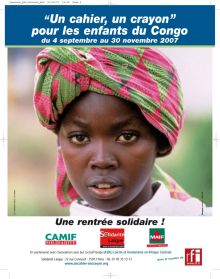 Les chemins de l’école
correspondance
Delphine RIGADE, UPE2A, Collège Balzac ALBI
9
Témoignages enfants et parents sur l’ENT
https://padlet.com/Drigade/2por5soxzgu1 
mot de passe : bal
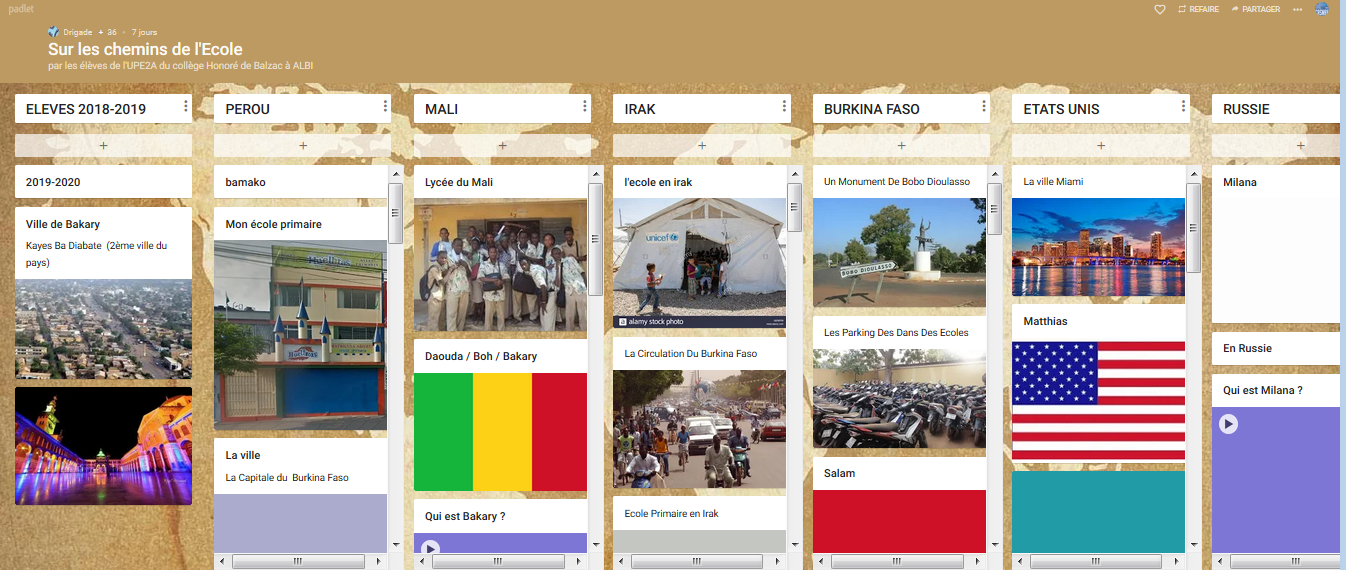 Un projet académique  40 établissements
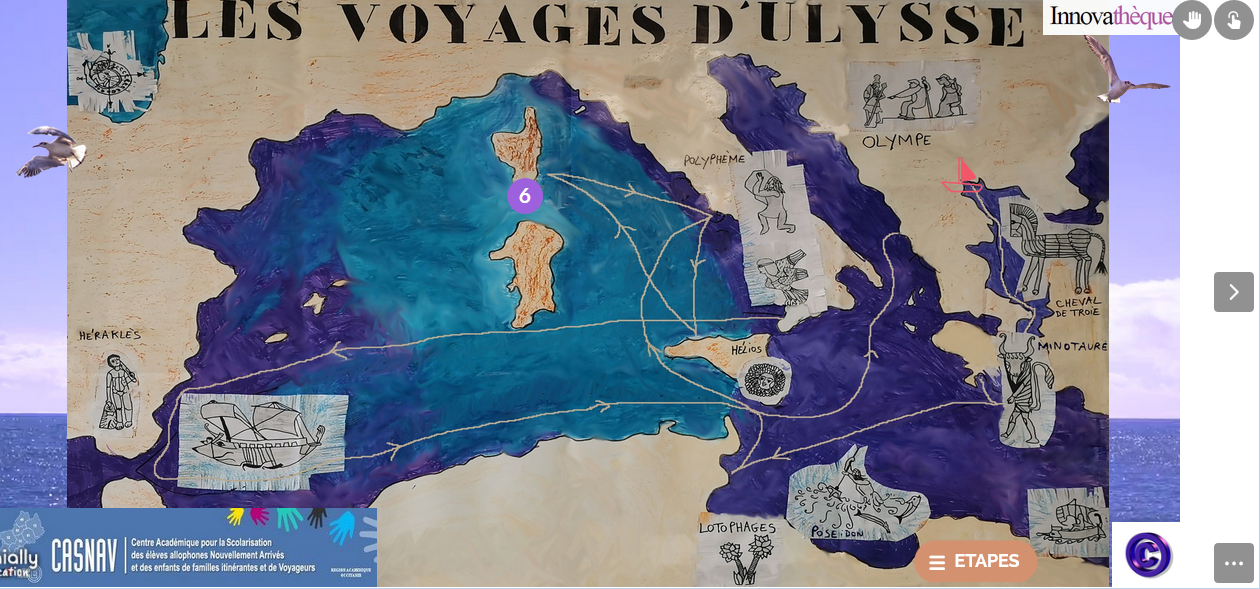